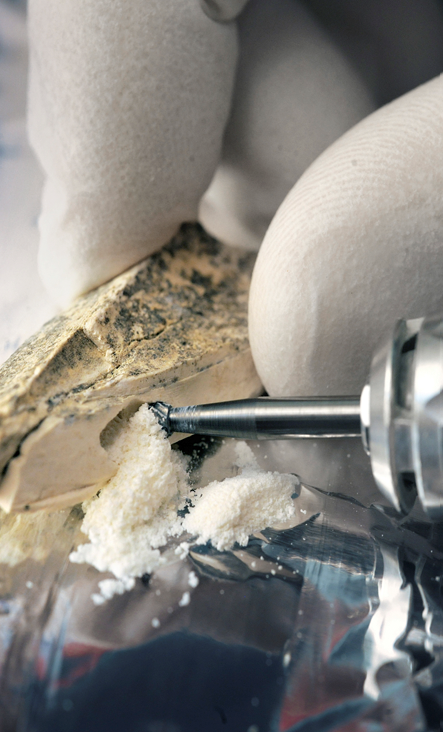 Max Planck Innovation: Patents and Licensing, and Startups – A Comprehensive Service for Max Planck Scientists
Wolfgang Tröger
September 6, 2023, TIPP 2023, Cape Town, South Africa
Agenda
MPG – Max Planck Gesellschaft zur Föderung der Wissenschaften e.V.
Max Planck Innovation GmbH (MI)
Basic Research – Game Changer
1st startup. UltraFast Innovations GmbH
2nd terraplasma GmbH
Max!mize Programme
MI presentation
2
│ 04.09.23 │
Max Planck Gesellschaft
"Knowledge must precede application.“ 
(Max Planck)
23,969 total staff as of Dec 2020

21, 187 contractually employed
542 sholarship holders
2,240 guest scientists
30 nobel laureates
Top 3 in the global list of highly cited researchers and in nature index
ca. € 2.22B total subsidy funding in 2020 

ca. € 1.92B institutional funds, mainly from the federal government and the federal states

ca. € 300M project funds, governmental and federal, EU, DFG, other
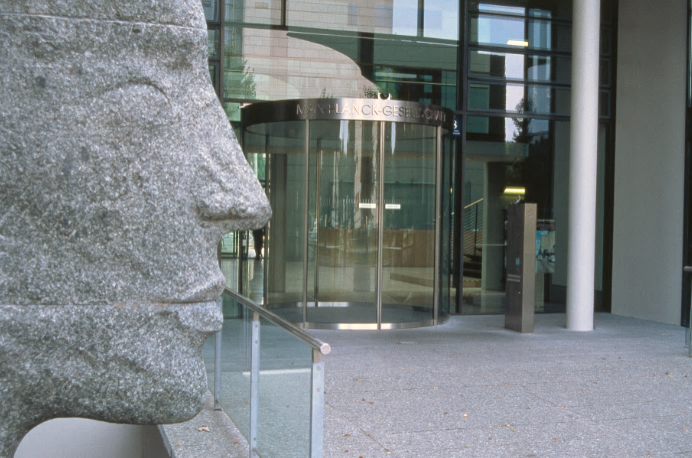 86 MPIs

32 in natural sciences
29 in life sciences
22 in humanities
3
MI presentation
│ 04.09.23 │
Knowledge & technology transfer at the MPG
Basic research has game-changing potential
Karl ZieglerMPI for Coal Research
Ziegler-Natta-Catalysts, 1953
Polyethylene production at normal pressure

€ 500+ m
Jens FrahmMPI for Biophysical Chemistry
FLASH, 1985
Magnetic resonance imaging


€ 155 m
Thomas TuschlMPI for Biophysical Chemistry
RNAi, 2000
Tools and therapeutics
Alnylam Pharmaceuticals

€ 30  m
Igor Ivanov et QiagenMPI for Molecular Genetics
HotStarTaq, 1998
DNA-Polymerase Kit
Qiagen

€  13 m
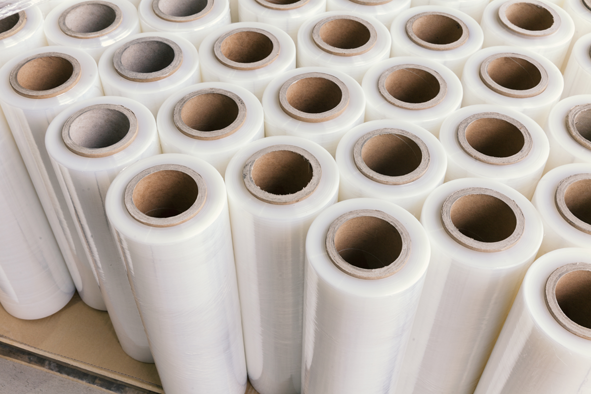 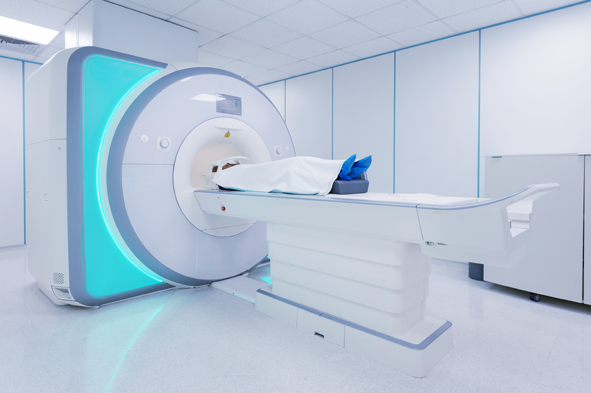 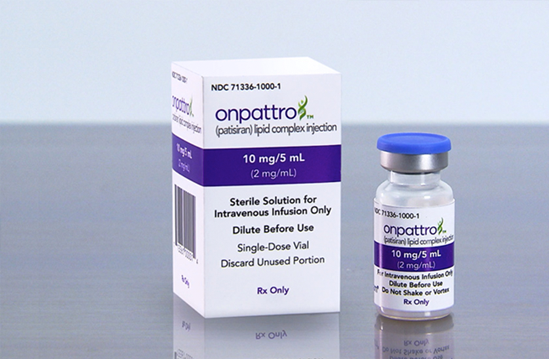 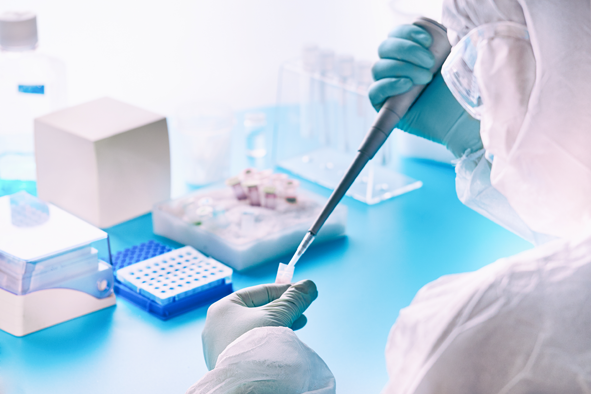 MI presentation
4
│ 04.09.23 │
Knowledge & technology transfer at the MPG
Mandated by the MPG
We have been helping scientists for more than 50 years to leverage the potential of their work.
Society
MPG
MI
100% MPG subsidiary
Central service unit for patenting, licensing and spin-off support
Exclusive partner for MPG scientists 
Service free of charge for MPG scientists 
All revenues passed through to MPG (33.3%), MPI (36.7%) and inventors (30% inventor’s remuneration)
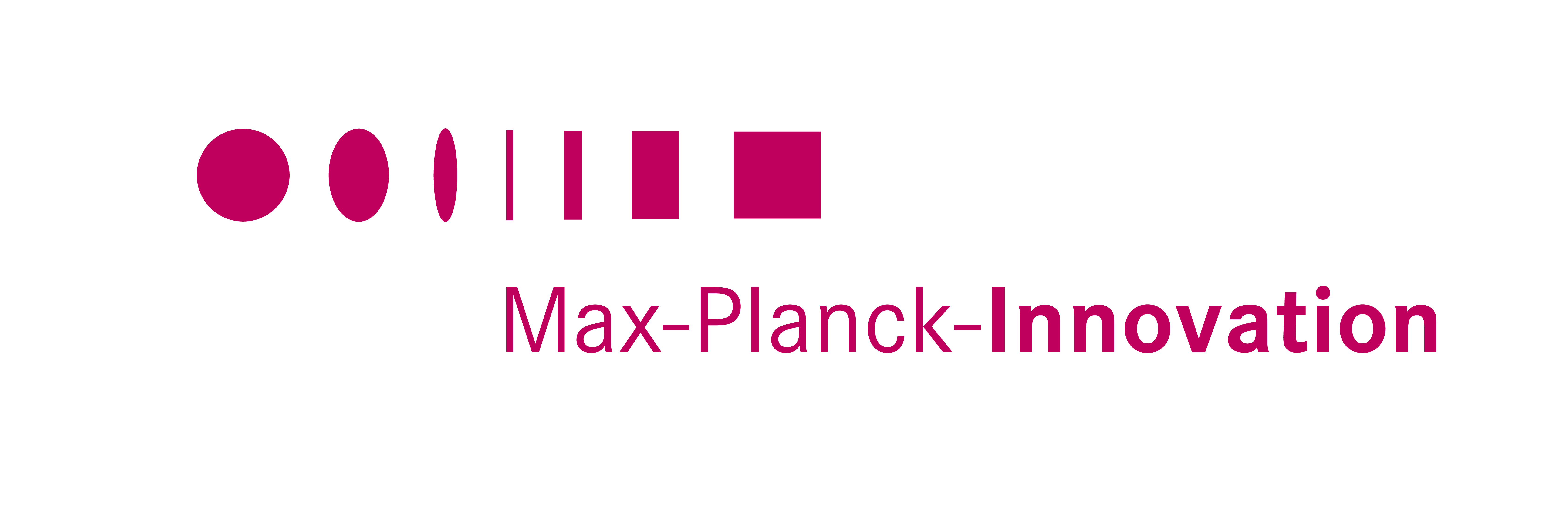 Insights & ideas
by 86 Max Planck Institutes
Valuable products & services
New companies & jobs
5
MI presentation
│ 04.09.23 │
Connecting science and business.
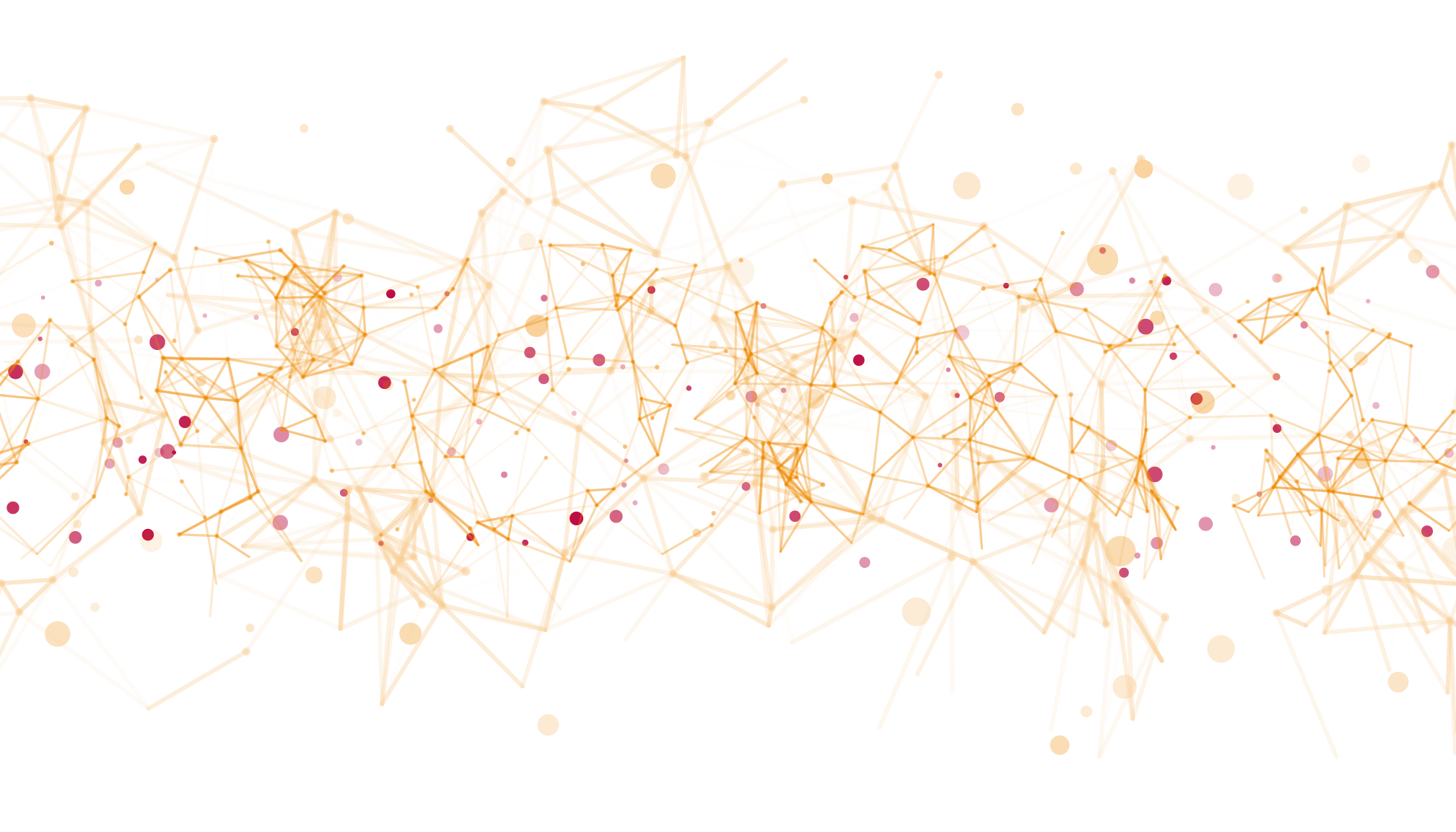 Flexible collaboration with inventors, depending on each project’s needs.
Admin professionals
General managers
Start-up & portfolio managers
Inventors
Entrepreneurs
Patent & licensing managers
Inhouse counsels
Patent law firms*
Investors*
Founders
* External partners
6
MI presentation
│ 04.09.23 │
A-Z partner on the road to application
Collaboration
Support the MPG legal team in complex deals
Conclude license agreements
Attract industry partner
Negotiate agreement
Follow compliance / manage law suits
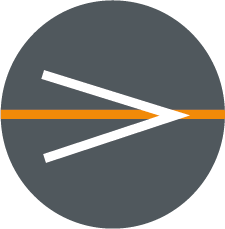 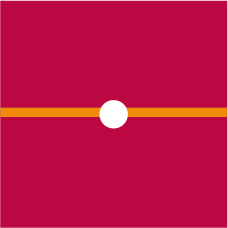 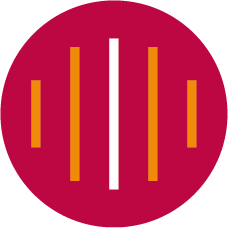 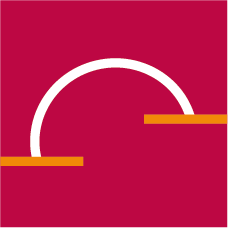 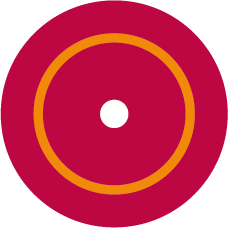 Evaluate ideas
Educate on IP
Identify promising inventions
Evaluate commercial potential
Secure IP
Develop IP-Strategy
Apply for patents
Manage portfolio
Consult on translation
Help access 3rd party instruments for funding & validation
Support start-ups
Coach founders
Attract experts, managers, investors
Negotiate equity agreement
Consult / manage equity
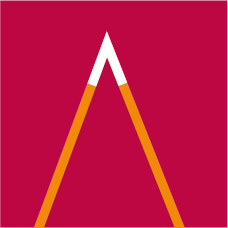 MI presentation
7
│ 04.09.23 │
Knowledge & technology transfer at the MPG
Proven approach: MI figures since 1970
€ 550MRevenues from license agreements
2,935 License agreements concluded. including 2,650 License agreements 
50% in Germany,50% globally
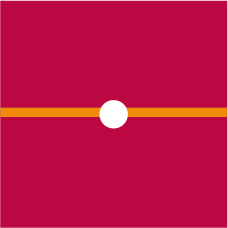 4,860 Inventionsidentified
2,600 approx. patent families filed
thousandsof jobs created by licensing
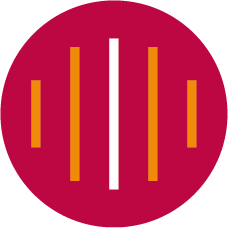 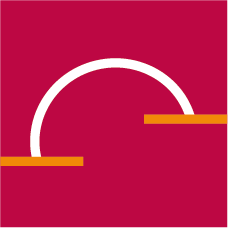 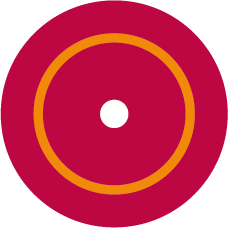 € 31.4M Revenues from M&As from 26 spin-offs
184* Start-ups, most of which were supported by MI
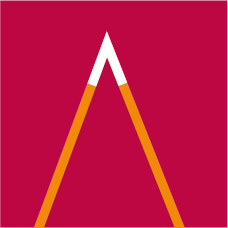 > 9,000 Jobs created by start-ups
*since 1990
MI presentation
8
│ 04.09.23 │
Innovation is a risky business
We‘re fully committed to each single project. It might become a blockbuster.
About 25% of MPG technologies are commercialized

<1%	> € 1M* 
3%	€ 0.5 – 1M 
20%	€  0.05 – 0.5M
72%	< € 0.05M
10 – 90 % attrition rate,2 – 20 years development time, depending on the project type and sector
*numbers until 2019
Marketed product
Idea
9
MI presentation
│ 04.09.23 │
UltraFast Innovations GmbH 2009
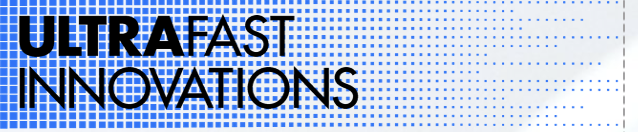 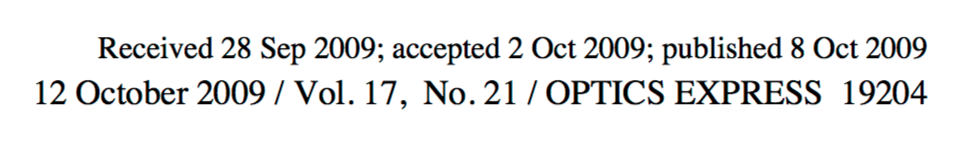 Metallic multilayer mirrors can be used for the creation of ultra short 
high power laser pulses
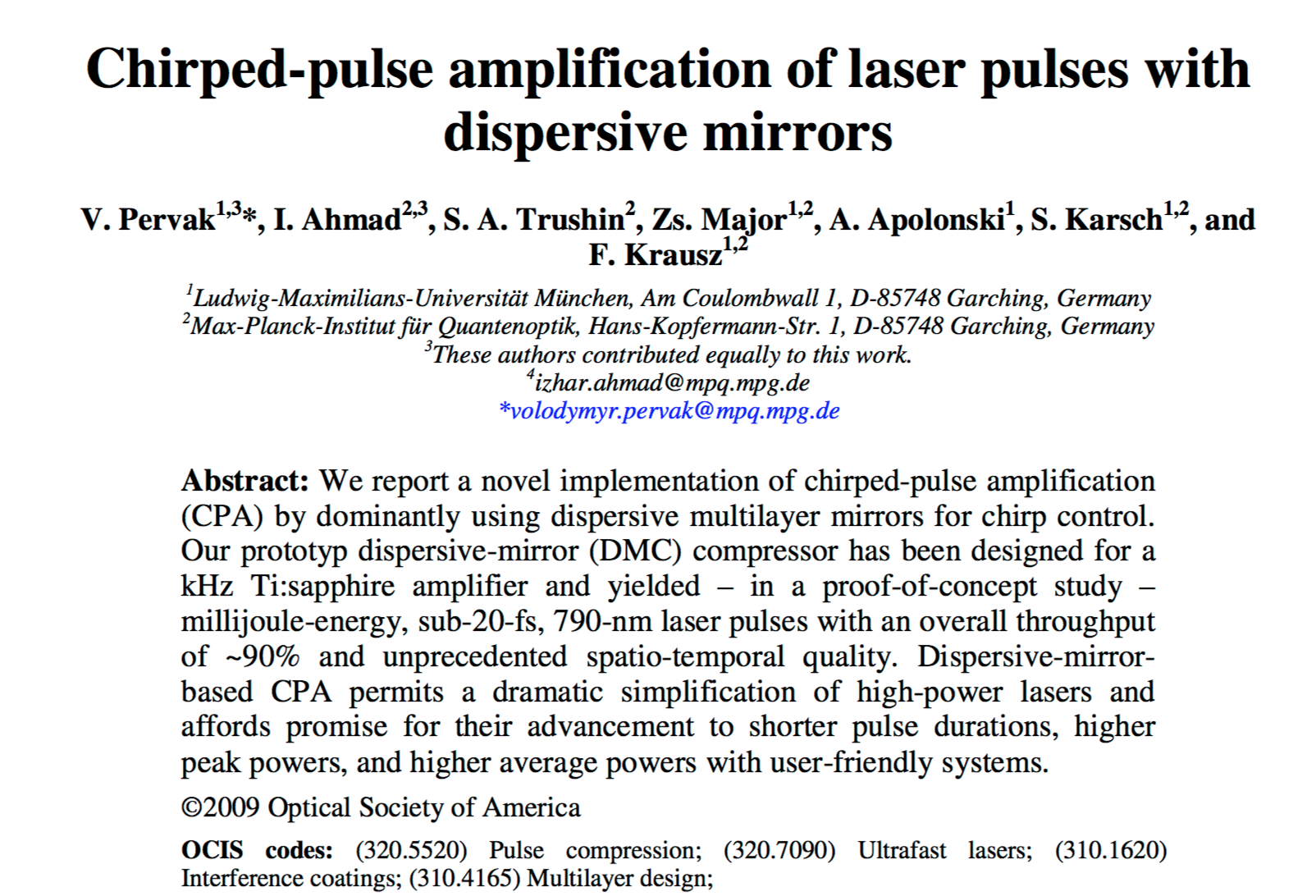 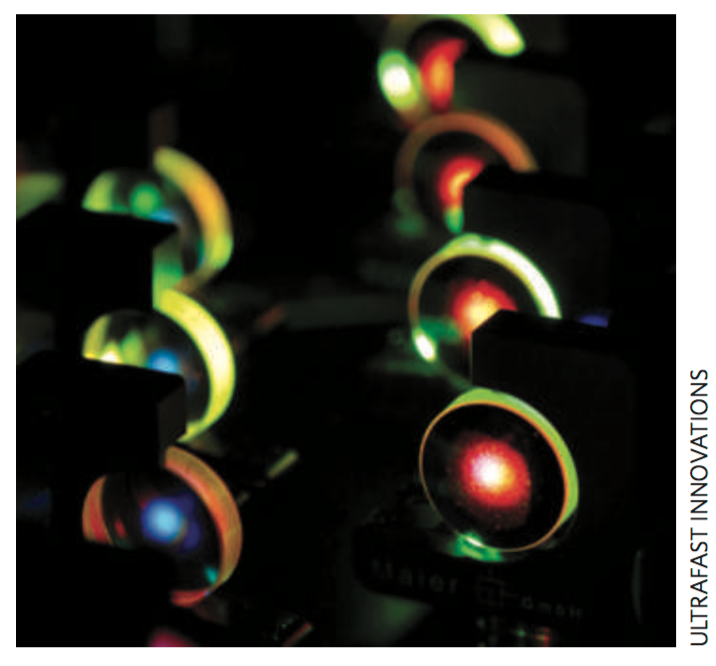 MI presentation
10
│ 04.09.23 │
UltraFast Innovations GmbH 2009
Founding July 2009
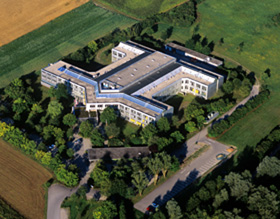 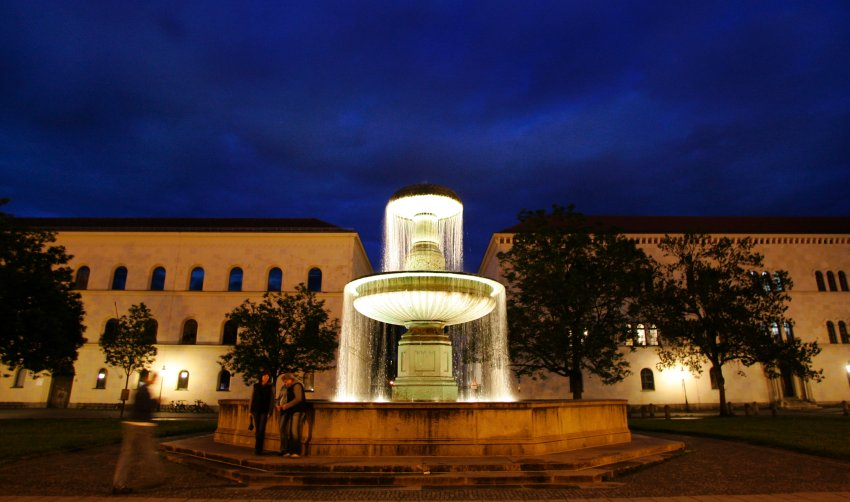 by
Max Planck Institute of Quantum Optics (MPQ)
Max Planck Gesellschaft
Department of Physics
Ludwig-Maximilians-Universität München
Shareholders (50% each)
Owners of 3 coating machines
2009: 1 CEO and  1-5 part-time employees (project related)
  2023: 1 CEO (the 5th) and 17 full-time employees – no investors
MI presentation
11
│ 04.09.23 │
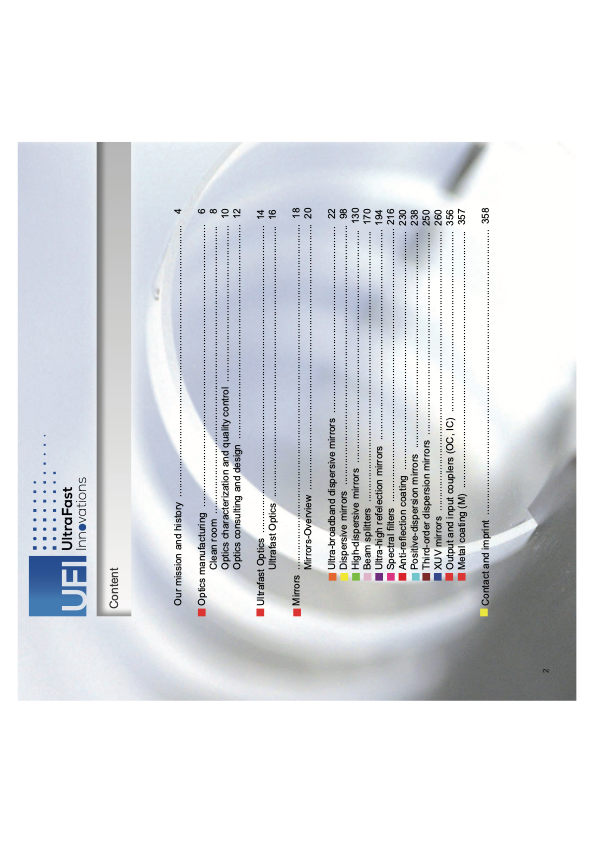 UltraFast Innovations GmbH 2023
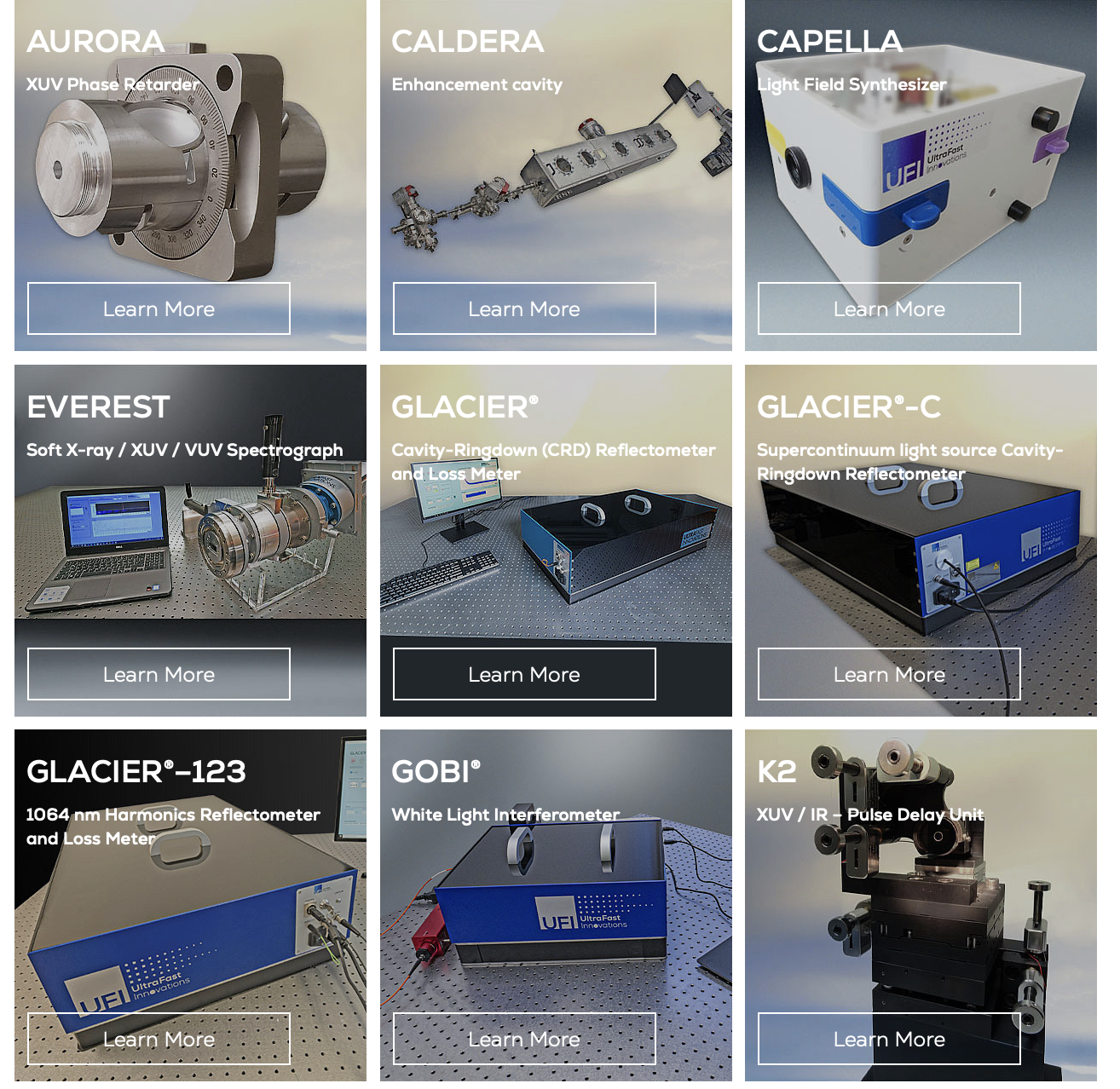 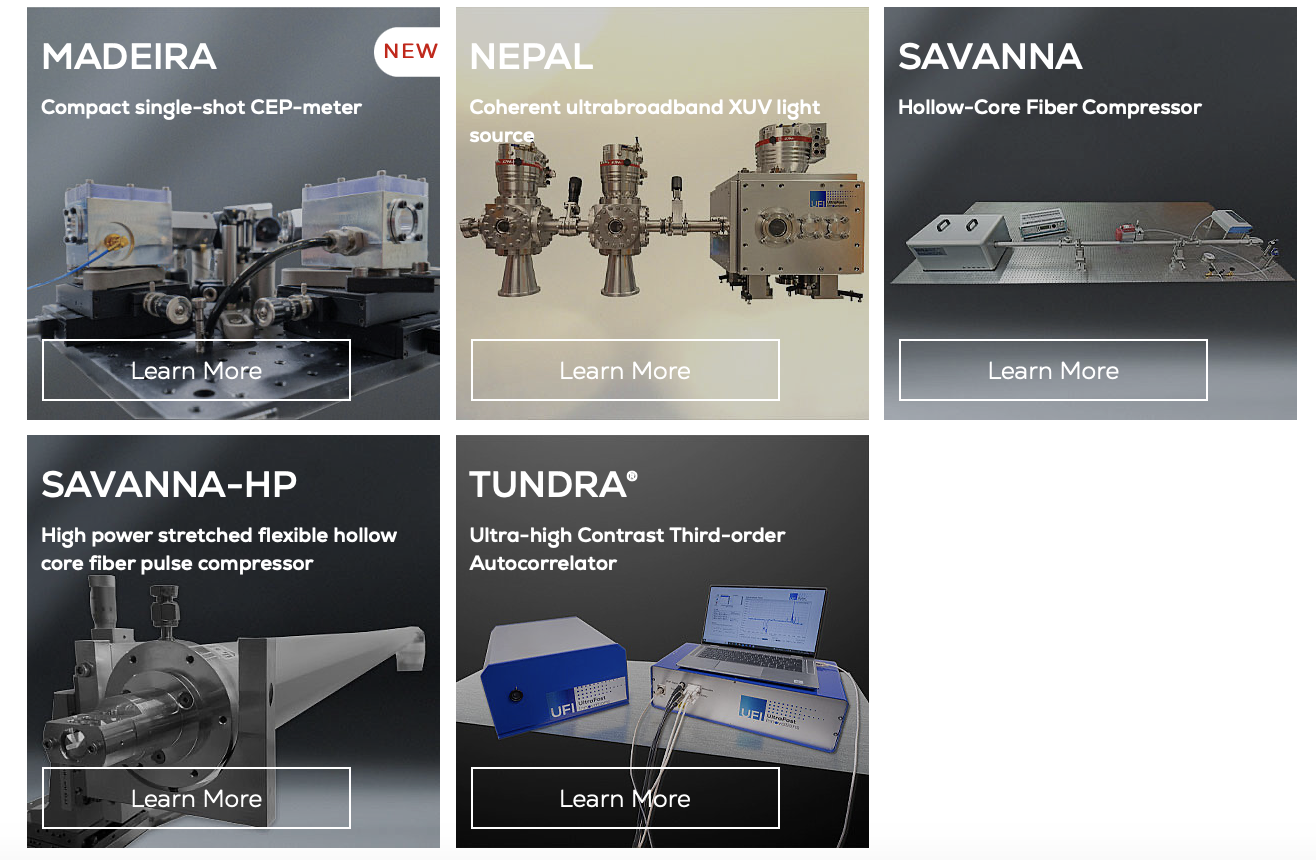 MI presentation
12
│ 04.09.23 │
terraplasma GmbH - 2011
MPI for extraterrestrial Physics: Dusty Plasmas in space – 
“plasma crystals” & creation of cold atmospheric plasma gas by electric discharges – 2004 Plasma Health Care – 2011 terraplasma GmbH”
Surface Micro Discharge Plasma (SMD) cheap, scalable, any shape
Reduction of the germ load 
by 105 after 5 seconds
 (“disinfection”)
Micro Wave Plasma
Wound Treatment
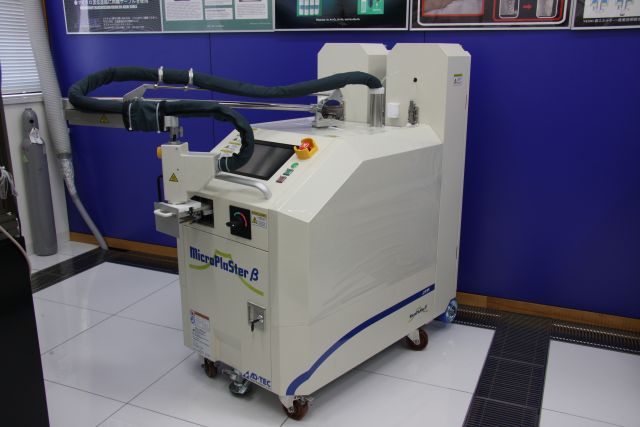 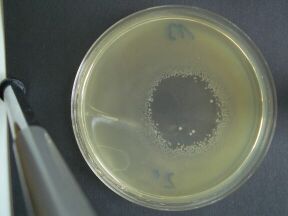 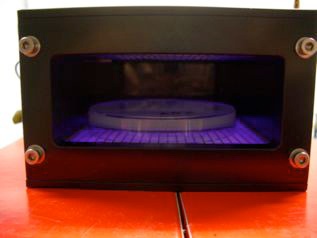 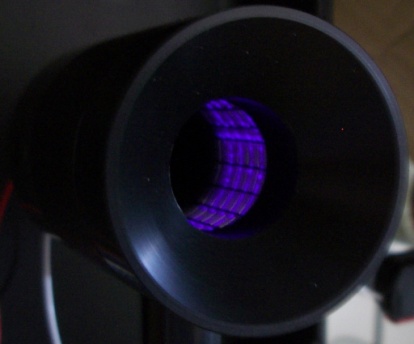 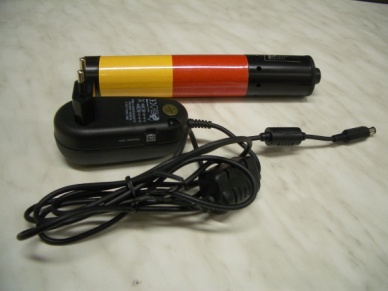 Hygiene
Medical technology
Cosmetics
Odor management
Water treatment
Air purification
Agriculture
Surface treatment
Piezo Plasma"power-free" plasma 
for small, local applications
Venturi Plasma
  Compressed air,
dental technology
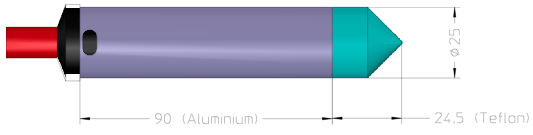 MI presentation
13
│ 04.09.23 │
terraplasma GmbH - 2023
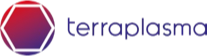 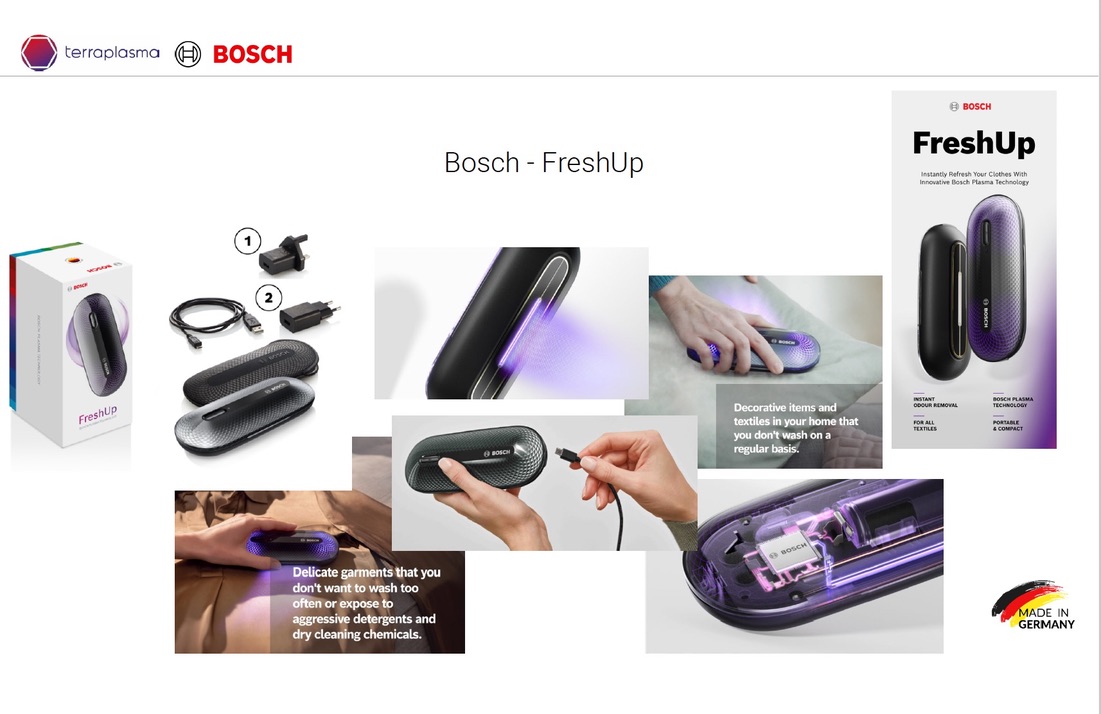 MI presentation
14
│ 04.09.23 │
terraplasma GmbH - 2023
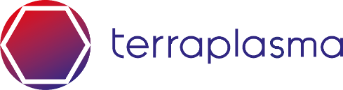 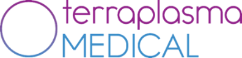 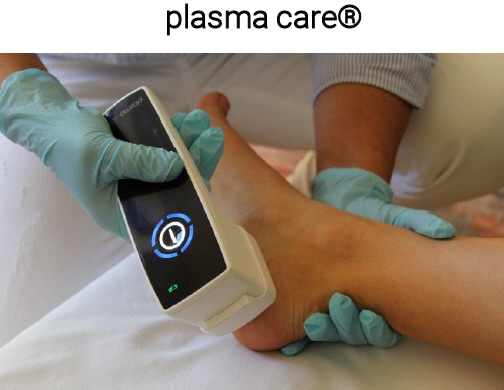 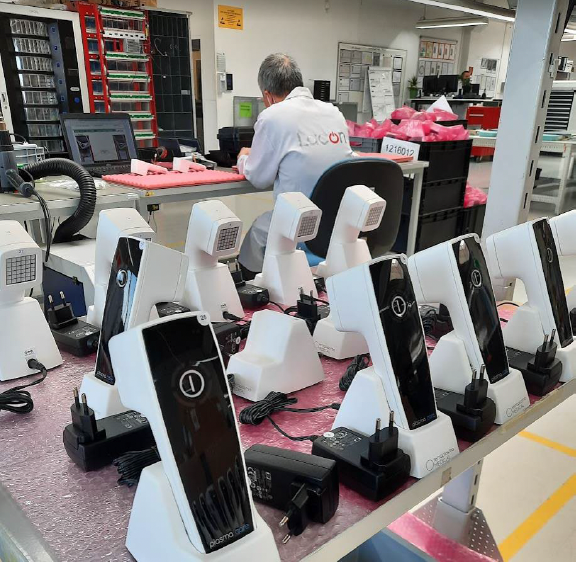 A medical device class IIa for the treatment of wounds
certified
FDA approval in process
Patient with a wound caused by friction
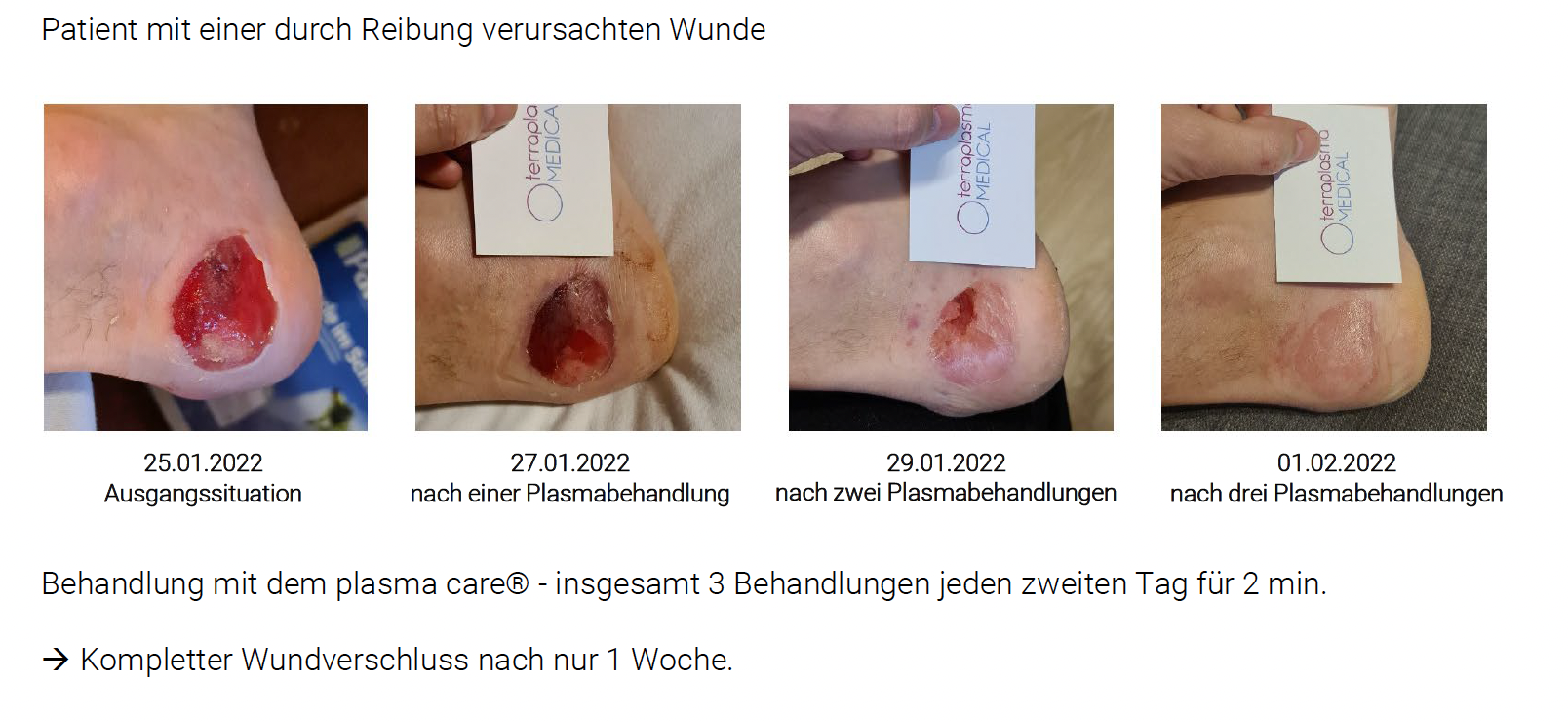 clinical tested
small, handy, battery-powered
sterile disposable attachments
Treatment with plasma care: every second day once for 2 min,
 after the third treatment (1 week) complete wound closure.
MI presentation
15
│ 04.09.23 │
Start-up Incubation Program for Max Planck Scientists
Program overview
Bootcamp
Phase 2: Venture building
Phase 1: Exploration
Validation of venture idea with regards to market, team, product
Idea stress test
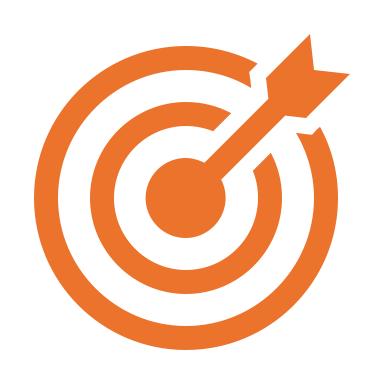 Venture incorporation
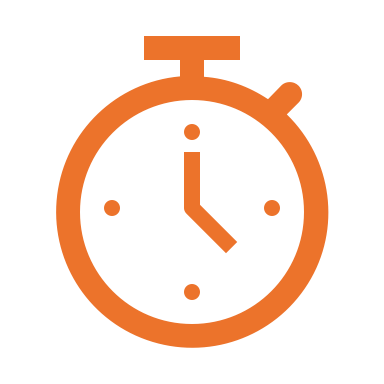 Max. 6 months
3 days
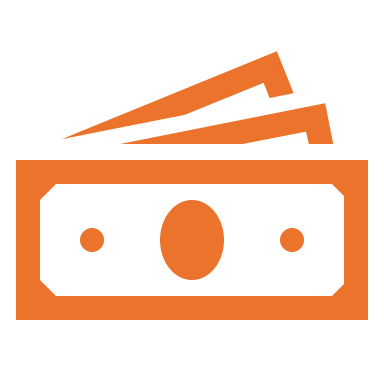 Max. 18 months  (Market challenge track) or from 18-30 months  (Development challenge track)
Max. 50,000 € need-based funding upon jury-decision
Phase 1 (upon success)
Max. 220,000 € need-based funding upon jury decision (Market challenge track) or 

External support program co-funded by MPG (Development challenge track)
Thank you!
Questions?
Open for discussions!
Wolfgang Tröger
Senior Patent & License Manager
Phone: +49 (0)89  29 09 19-27
E-Mail: troeger@max-planck-innovation.de
www.max-planck-innovation.de
18
MI presentation
│ 04.09.23 │